Tides
Tides
Tides – the alternate rising and falling of the water level occurring at regular intervals which are slightly more than 12 hours apart.
These tidal actions are in direct response to the moon’s orbital position with respect to Earth.
Tides
The earth and moon are in perfect balance with respect to each other’s orbital path
ie: the moon does not fly away from the earth nor is it drawn toward the earth. The forces (centrifugal and centripetal) are in delicate balance.
At an instant, the moon has a greater attraction for the side of the earth facing it than for the opposite side.
Tides
In response to this attraction (pull), the earth’s crust on the near side rises slightly upward toward the moon. The water, being a liquid and free to flow, rises up to create a tidal bulge creating one high tide.
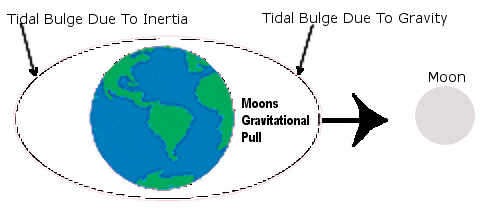 [Speaker Notes: https://www.youtube.com/watch?v=TQxeutcYP6I
https://www.youtube.com/watch?v=9zso7ChaQXQ]
Terms
Tidal Range: the difference in water level between high and low tides
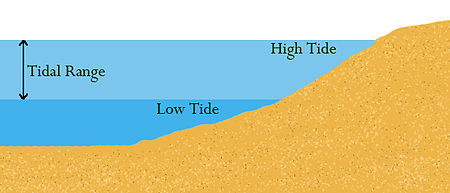 Terms
Spring Tide: the unusually high and low tides that occur as a result of the additional gravitational pull of the sun when the earth-moon-sun are in line during full moon and new moon phases. (ie: there’s a large tidal range/difference between high and low tide)
Terms
Neap Tide: The phenomenon of high tides being lower than average and low tides being higher than average (ie: small tidal range).
This occurs during quarter-moon phases when the sun works at right angles to the moon.
At this time, the moon’s and the sun’s forces work in opposition to each other.
Tidal Ranges
Current Moon Cycle
http://www.timeanddate.com/moon/phases/canada/halifax
Factors
Factors influencing the height of the tides:
The phase of the moon
The distance of the moon from the earth
The position of the sun and the moon between the tropics
The existence of a continental shelf
The size and shape of the ocean basin
The relative location of a place within the ocean basin
The configuration of the coastline
Bay of Fundy
Bay of Fundy
Why?
https://www.youtube.com/watch?v=qfhNjpu_IU4
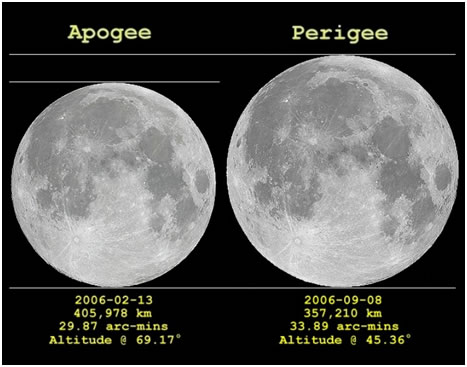